請登入線實-中小學網路成癮現象探究-
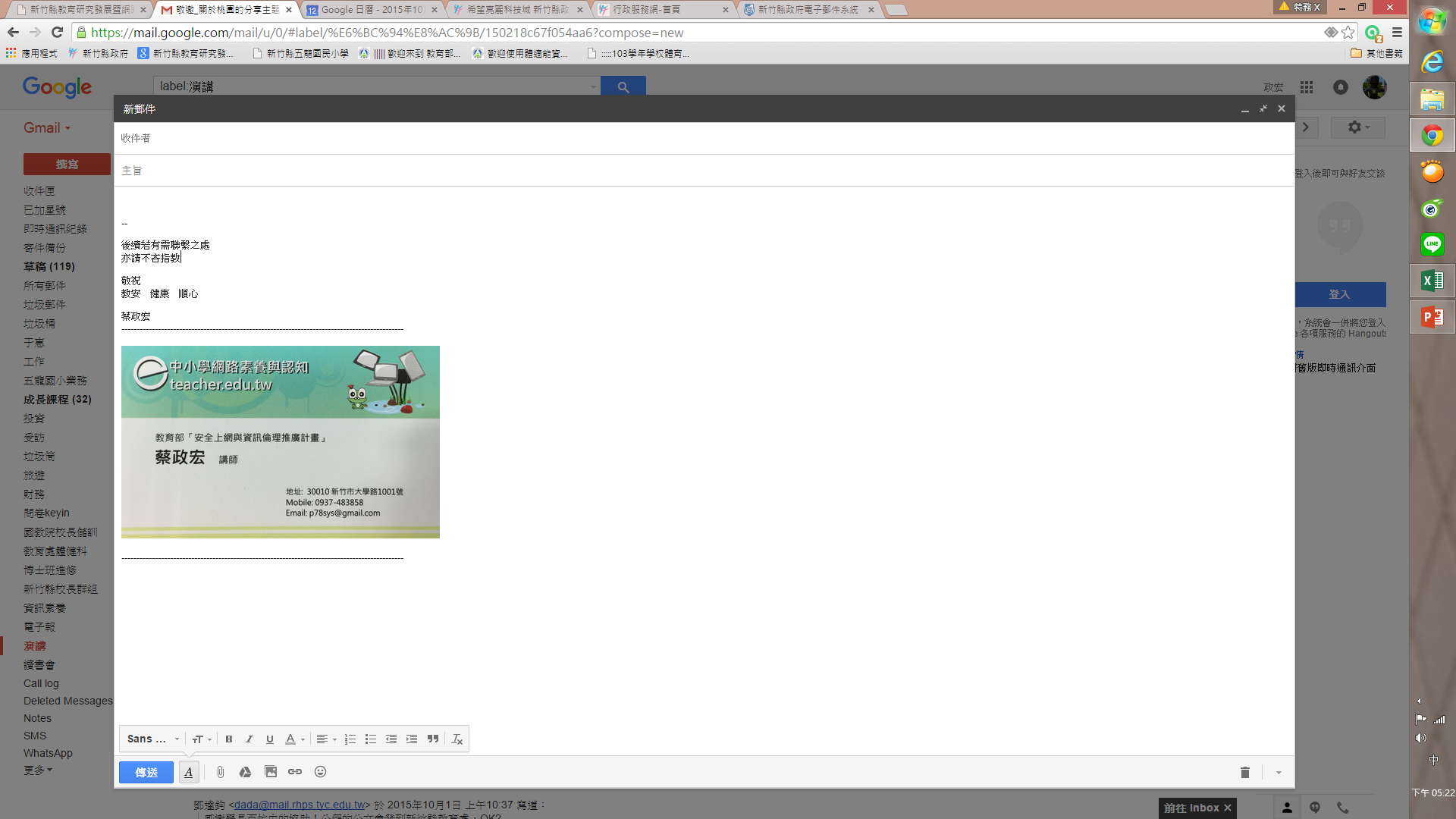 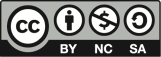 講師簡介-蔡政宏
新竹縣候用校長
新竹縣教育處體健科借調教師
95年~104年共分享90場次（250小時），8,250人次
曾任新竹縣五龍國小教導主任、總務主任
國立交通大學教育研究所數位學習組博士班
教育部[中小學網路素養與認知網]內容規劃
教育部數位學習-資訊倫理校長主任篇-課程規劃
教育部[媒體素養教學]推廣計畫專任講師
迷網：暴走的青春 Web Junkie
以色列導演Shosh Shlam和Hilla Medalia聯合執導的紀錄片《迷網-暴走的青春》，記錄北京軍區總醫院《中國青少­年心理成長基地》收治網癮青少年的過程。這所網癮治療中心2006年由北京軍區總醫院­與中國青少年網絡協會共同成立，八年來先後幫助5500名網癮患者。治療內容包括軍事­化訓練課程、醫學治療和家庭心理諮詢，每月費用人民幣一萬元，相當於北京市民平均月薪­的兩倍。


取自http://www.pts.org.tw/Program/Template1B_Customize_Menu.aspx?PNum=351&CMNum=1509
網路殺了她 The Sextortion of Amanda Todd
艾曼達．陶德，一個加拿大卑詩省的少女，在她12歲時，某次在視訊攝影機前一時興起裸­露上身，這幾秒鐘的錯誤決定，讓她的上空不雅照在網路上廣為流傳，並導致她在學校與網­路上遭到霸凌長達三年之久。一個原本微不足道的小錯誤，卻有如滾雪球般地失控發展……­。2012年10月10日，艾曼達．陶德在家中自殺，終結自己15歲的年輕生命。一個­等不及長大的女孩，卻再也來不及長大。究竟誰才是讓她走上絕路的真正殺手？


取自http://www.pts.org.tw/Program/Template1B_Customize_Menu.aspx?PNum=351&CMNum=1509
電腦網路應用技能越高，問題越少？
不當資訊充斥，網站分級認知與網路資源統整應用能力不足
網路法律規範與資訊倫理之認知不足
網路成癮與人際疏離之困擾
網路交友互動安全
體能健康受損
網路世代在線上做什麼？
訊息查詢、分享、製造
展現自我
人際溝通與交友
玩電玩遊戲
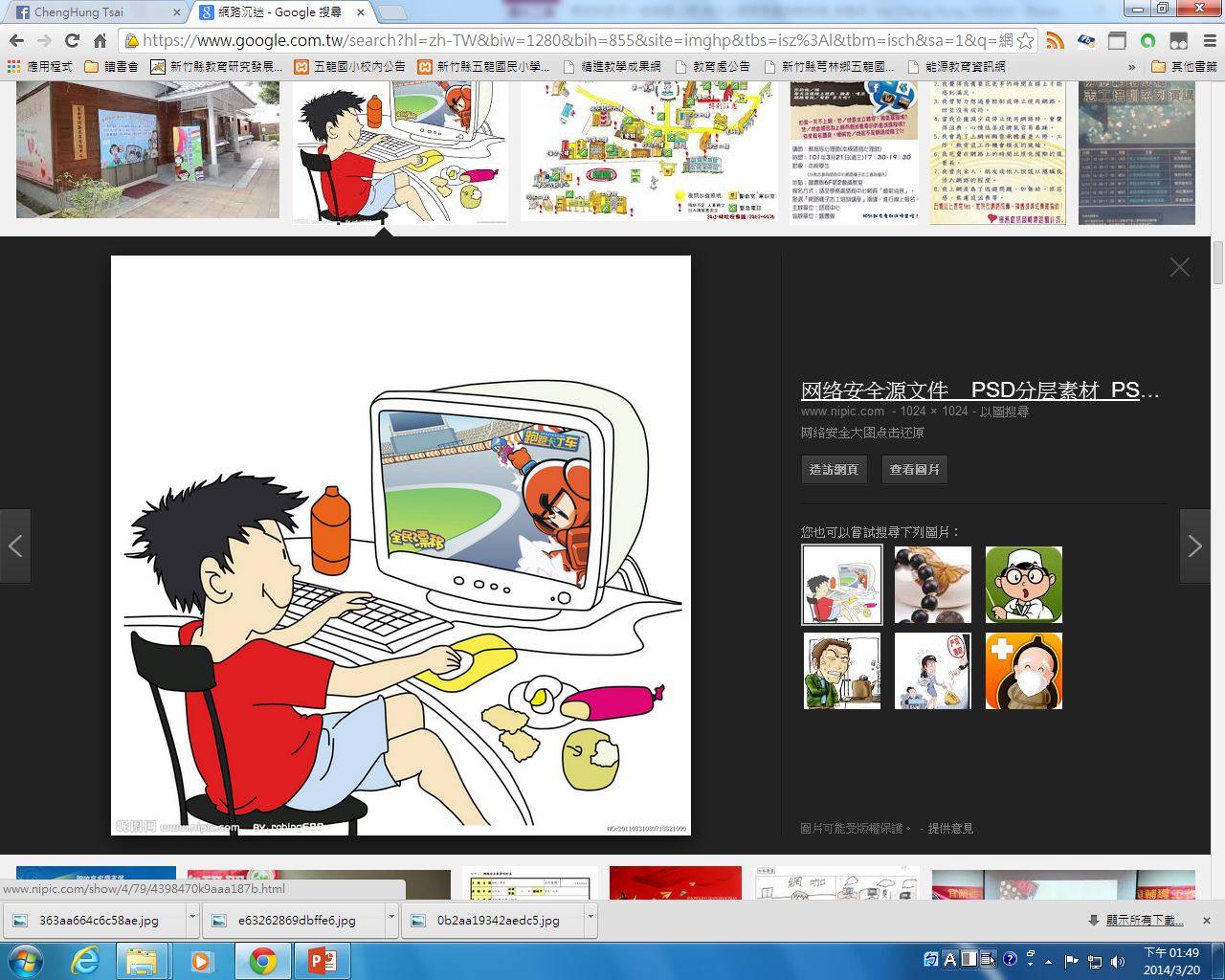 實際的網路使用調查(1/4)
調查對象從國小4年級到高中職3年級學生，共抽測109所學校，有效問卷9,027份。
中小學學生使用網路的地點主要在家裡(84.6%)；使用網路的時間假日多於平時
教育部委託國立成功大學與亞洲大學共同執行「學生網路使用情形調查與分析計畫」(2015.09.17)
實際的網路使用調查(2/4)
104年學生每天非課業網路使用時間較103年的微幅下降，平日：國小57.8分鐘、國中115.8分鐘、高中職147.2分鐘，假日：國小120.1分鐘、國中231.0分鐘、高中職266.1分鐘；
在線上遊戲與智慧型手機沉迷與成癮盛行率方面：高中職生的線上遊戲成癮重風險比率(103年9.7%，104年11.5%)、智慧型手機成癮重風險比率(103年15.4%，104年18.0%)均有上升；值得重視。
教育部委託國立成功大學與亞洲大學共同執行「學生網路使用情形調查與分析計畫」(2015.09.17)
實際的網路使用調查(3/4)
在線上遊戲與智慧型手機沉迷與成癮盛行率方面：高中職生的線上遊戲成癮重風險比率(103年9.7%，104年11.5%)、智慧型手機成癮重風險比率(103年15.4%，104年18.0%)均有上升；值得重視。
教育部委託國立成功大學與亞洲大學共同執行「學生網路使用情形調查與分析計畫」(2015.09.17)
實際的網路使用調查(4/4)
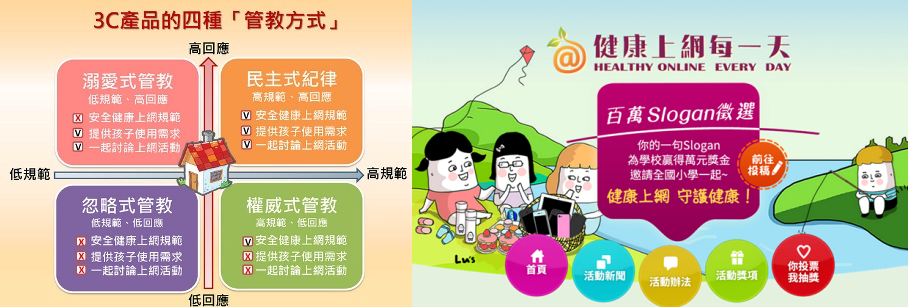 教育部委託國立成功大學與亞洲大學共同執行「學生網路使用情形調查與分析計畫」(2015.09.17)
網路世代有什麼特質（1/2）？
喜好閱讀視覺圖像
注意力分配短暫
多工進行：在同一（網路）時間中多重工作並行
快速回應：對複雜、困難的事物，只求快速答案，不喜歡冗長的思考、等待過程
網路世代有什麼特質（2/2）？
視網路為工具與玩具
在虛擬與現實中穿梭，有時會混淆不清
對訊息的概念改變—來源、搜尋、驗證、使用…
日常生活活動方式的改變—購物、溝通…
人際關係的改變—虛擬社會的倫理議題
網路成癮
利用(use)網路過度使用(abuse )成癮(addiction)
網路成癮的原因：新奇、有趣、好玩
網路沉迷的負面影響：真實與虛擬間的混淆、時間與金錢的花費、身體的不適
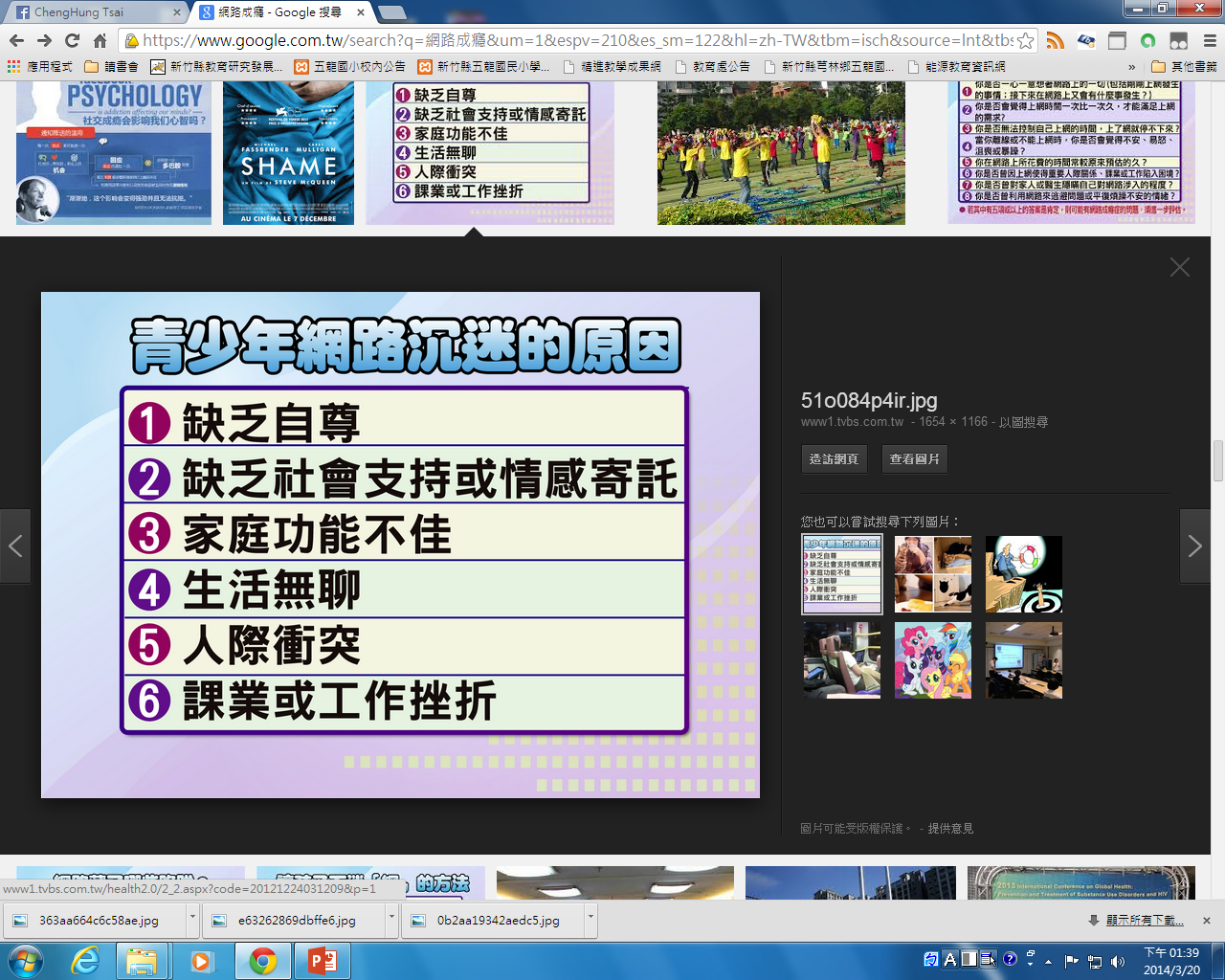 [Speaker Notes: 本網站教案取材來自生活經驗與相關新聞內容
本網站教案設計流程：媒體設計（腳本撰寫分鏡媒體製成）教案撰寫實地教學修改並上傳至網站]
網路成癮
會說話的魔鏡
(網路幾乎是滑世代「生活」的全部)
小孩首次接觸行動裝置的年紀比你想像的還早
0~1歲佔10%，2~4歲佔39%，5~8歲佔52%。
青少年每月互通簡訊數量高達3,339則，折合一天大約是111則。
青少年平均一天「打卡」將近8小時。
近年來注意力不足過動症（ADHD）的發生機率，是過去二、三十年的10倍。
[Speaker Notes: 本網站教案取材來自生活經驗與相關新聞內容
本網站教案設計流程：媒體設計（腳本撰寫分鏡媒體製成）教案撰寫實地教學修改並上傳至網站]
網路成癮的標準
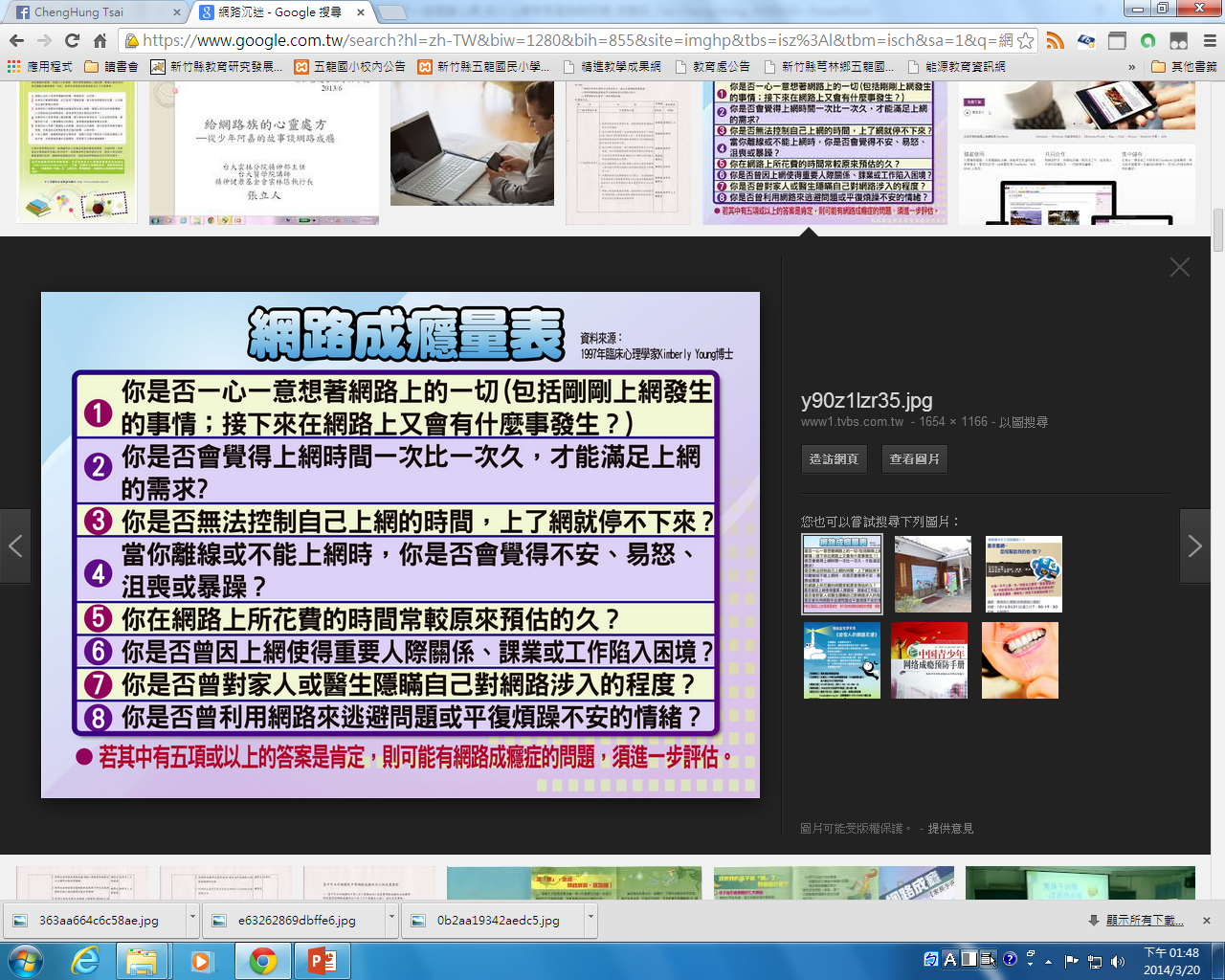 [Speaker Notes: 本網站教案取材來自生活經驗與相關新聞內容
本網站教案設計流程：媒體設計（腳本撰寫分鏡媒體製成）教案撰寫實地教學修改並上傳至網站]
假成熟的孩子
百折不撓的力量 vs. 挫折復原力不足
勇往直前的力量 vs. 自我主導能力下降
彈性應變環境的能力 vs. 自我認同感模糊
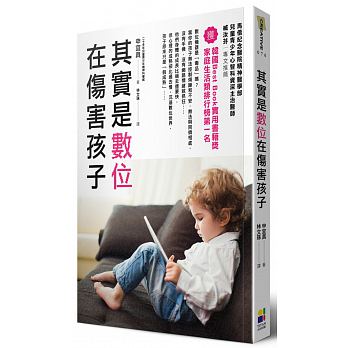 爆米花頭腦和注意力缺陷過動症(ADHD)
視線無法暫離數位機器—爆米花頭腦
無力的前額葉導致假成熟的孩子
四歲—創意力和思考力被限制
七歲—多重任務處理讓專注力退化
九歲—扼殺寂靜的閱讀世界
青少年時期—記憶策略變得不可能
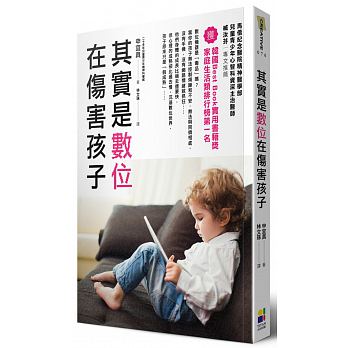 孩子喜歡上網的原因
跳脫真實生活，尋求認同感
轉移現實情境，建立個人世界
不受限制、不受控制
公平對待、自由發揮
網路成癮的徵狀(1/4)
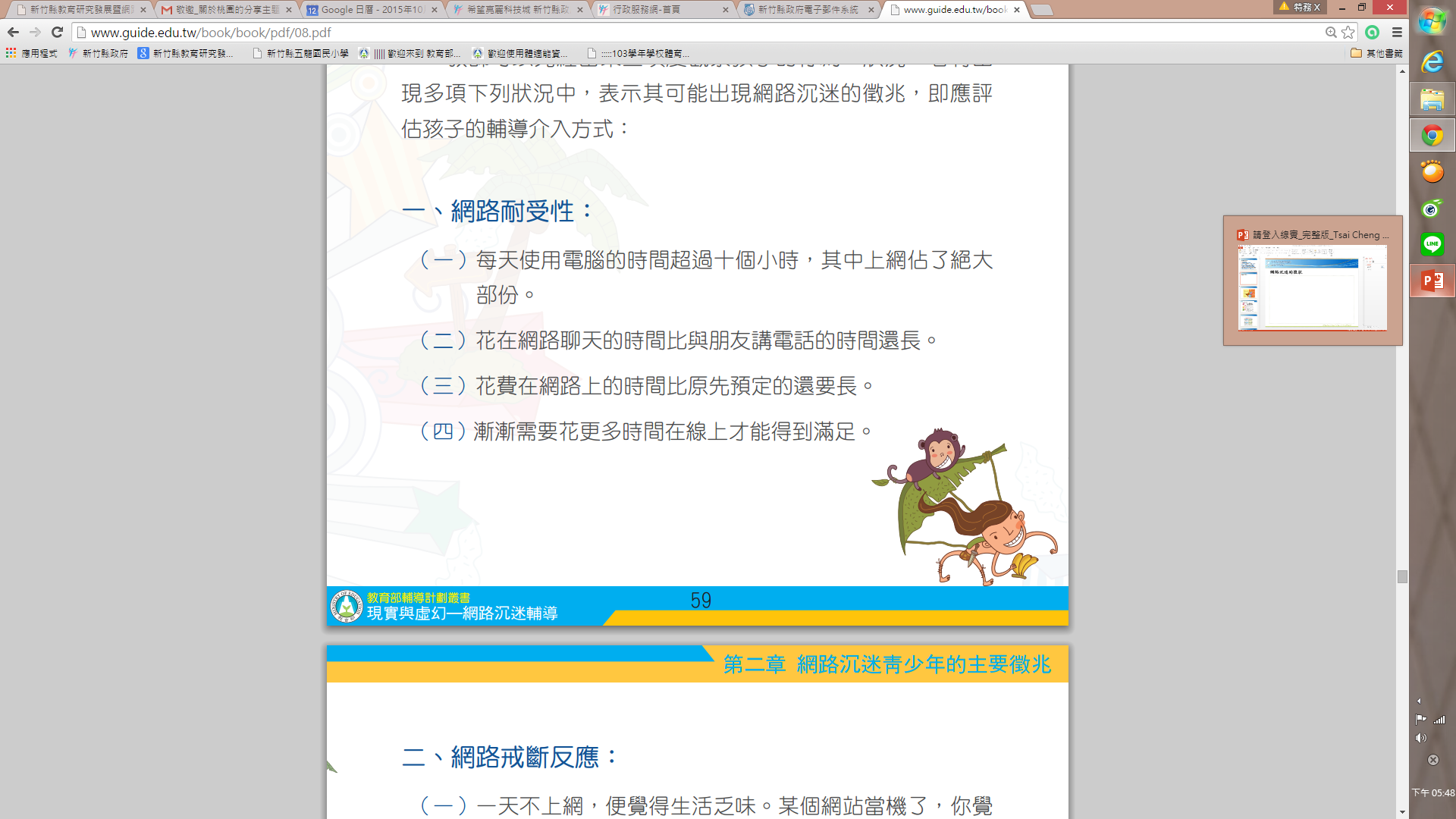 取自現實與虛幻：網路沉迷輔導 ‧ 初版
http://www.guide.edu.tw/book/book/pdf/08.pdf
網路成癮的徵狀(2/4)
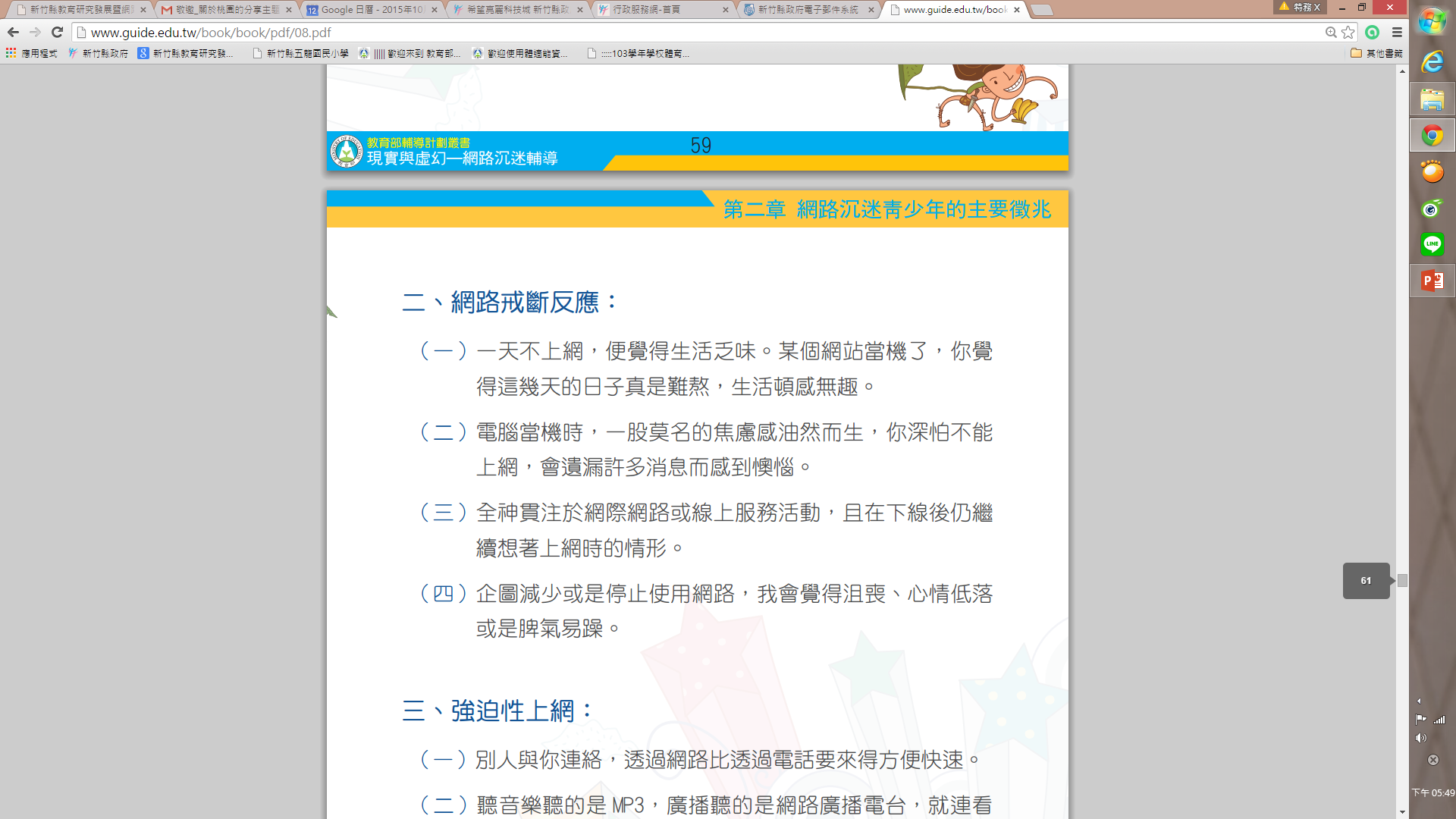 取自現實與虛幻：網路沉迷輔導 ‧ 初版
http://www.guide.edu.tw/book/book/pdf/08.pdf
網路成癮的徵狀(3/4)
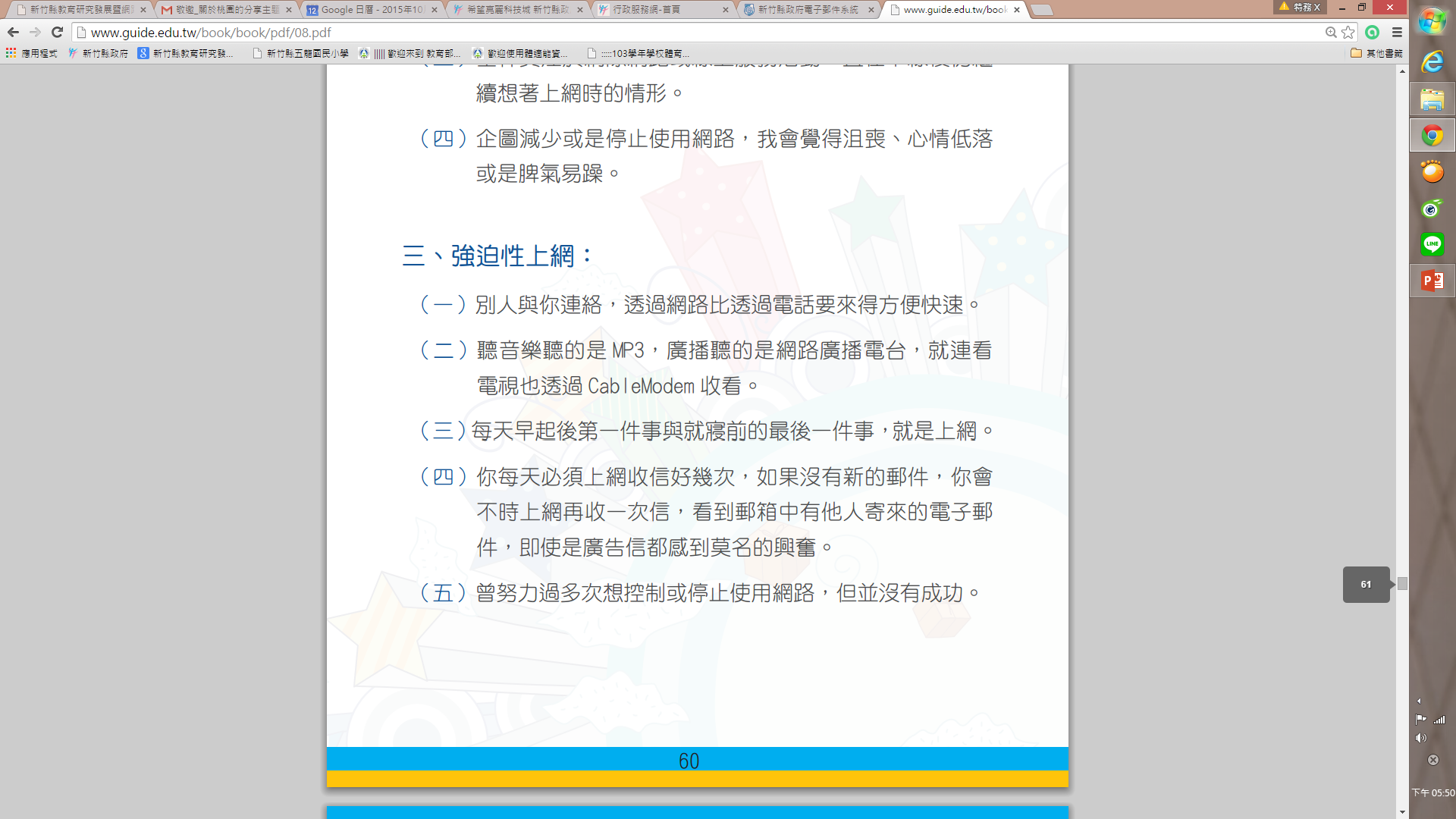 取自現實與虛幻：網路沉迷輔導 ‧ 初版
http://www.guide.edu.tw/book/book/pdf/08.pdf
網路成癮的徵狀(4/4)
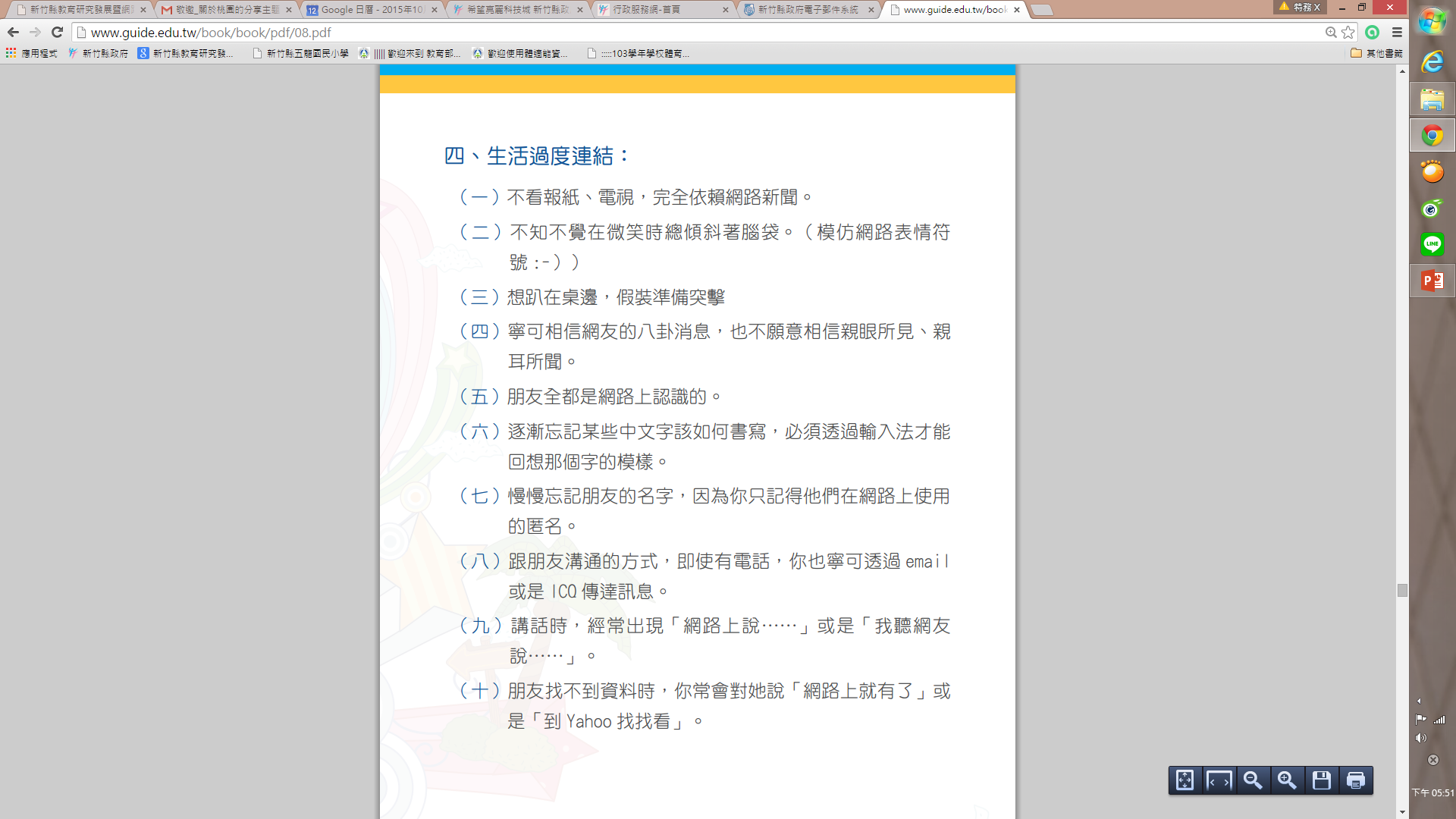 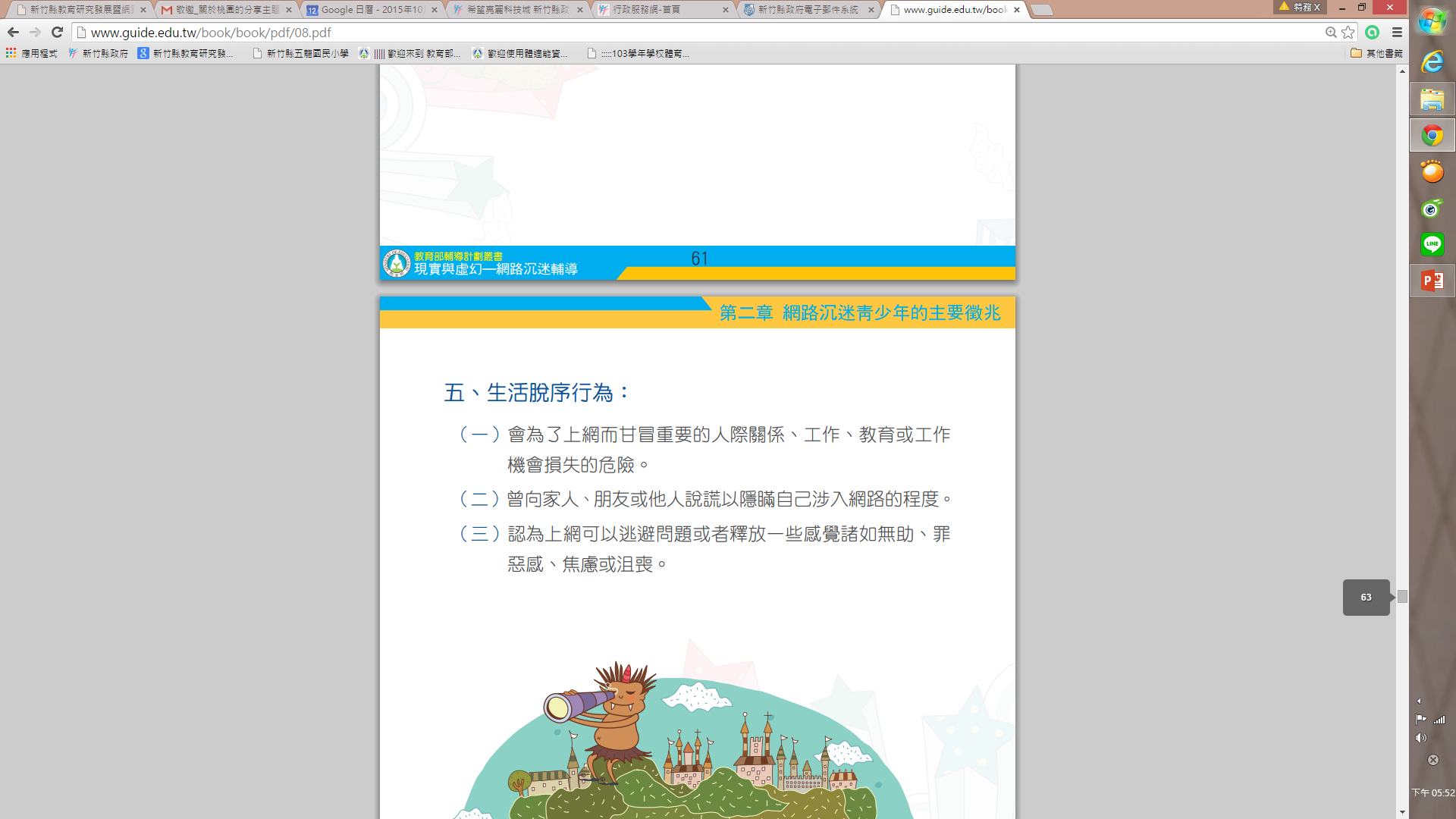 取自現實與虛幻：網路沉迷輔導 ‧ 初版
http://www.guide.edu.tw/book/book/pdf/08.pdf
網路成癮的影響
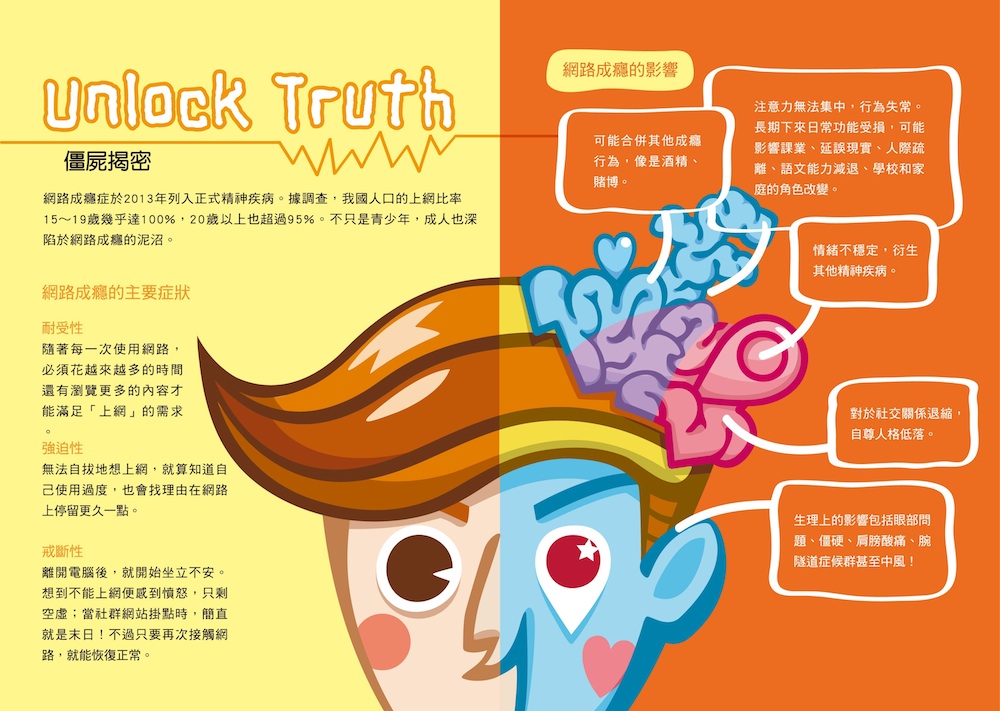 離不開手機的網路成癮症
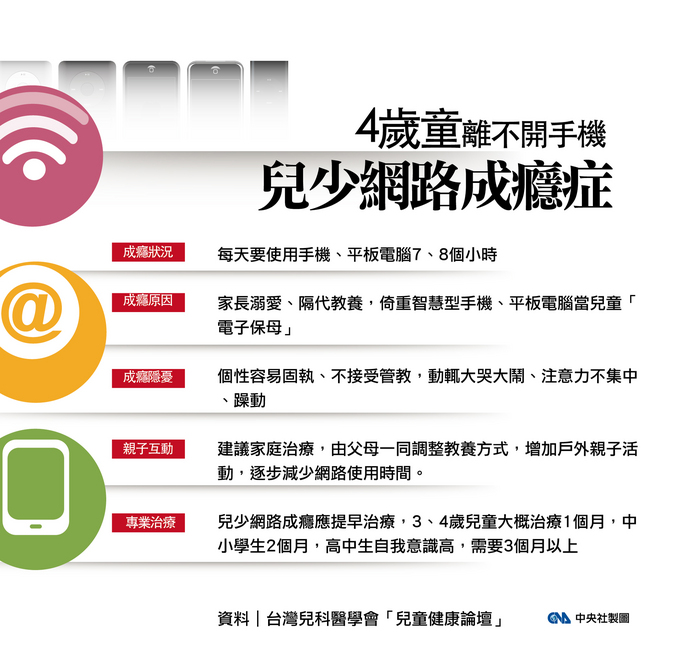 網路線不等於生命線
過度自戀
人際技巧較差
注意力不集中和過動特質
自信心低落
家庭功能不足
取自全民健康基金會《好健康》會刊2015年7月號33期
網路成癮的孩子真的快樂嗎？
學業成績表現不佳。
生活滿意度低。 
情緒較低落（憂鬱情緒高）。 
 感受到較大的真實生活的壓力。
取自網路成癮-對孩子的影響與因應之道(林旻沛，藍淑珠，2015:2)
網路成癮的孩子真的快樂嗎？
容易感到憤怒。 
自尊降低（現實生活中自己是不是一個有用的人）。
幸福感低。 
身心適應狀況不佳。
取自網路成癮-對孩子的影響與因應之道(林旻沛，藍淑珠，2015:2)
網路成癮的四大問題
晚上不睡覺
假日不外出
無網不快樂
法律知識不足
社群成癮的潛在人格
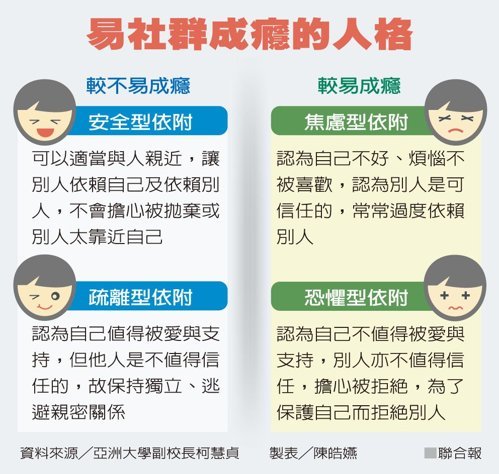 N世代的落差與衝突
出生< 1985 努力學習、辛苦使用、常有挫折感
出生>1985 1998-國中電腦列為必修
易上手、自在、享受、視為理所當然
何謂網路素養?
傳統素養(Traditional  Literacy)

具懂讀、寫、算的能力
電腦素養(Computer  Literacy)

具備使用電腦軟硬體來處理檔案資料的能力
媒體素養(Media  Literacy)

具備瞭解非文字印刷形式媒體，以解讀、評估、分析與製作的能力
網路素養(Network  Literacy)

具備瞭解網路功能、應用網路資源、檢索、處理、利用和評估網路資源的能力
教養新難題
網路新世界引發教養新難題：
R(Relationship──人際關係)
A(Attention, Addiction──專注，成癮)
P(Privacy──隱私)
這些危機不僅危及孩子的學習能力，對於成長階段中孩子的自我認同感與社交情緒發展，更具有深遠的影響。
面對網路遊戲，網路世代應該
培養多元的消遣娛樂方式
不要讓電玩成為生活中唯一的消遣娛樂方式
建立自律的能力
玩電玩，不要讓電玩玩你
提高玩電玩的層次
不要只做一個電玩的消費者，可試著做一個電玩的生產者
網路世代預防網路沉迷之方法
釐清生活目標、使用網路目的
學習管理自我時間
建立與經營多元、良好的人際關係
培養紓解壓力的方法
規劃多元的休閒活動
[Speaker Notes: 本網站教案取材來自生活經驗與相關新聞內容
本網站教案設計流程：媒體設計（腳本撰寫分鏡媒體製成）教案撰寫實地教學修改並上傳至網站]
健康上網一起來
一聽二規三動動，四感五慣六讚讚
持續傾聽孩子需求
訂孩子健康上網規範
要孩子每30分鐘要起來活動
協助孩子擁有高四感(歸屬感、愉悅感、成就感及意義感)生活
培養網路使用的好習慣
對於孩子合理使用3C產品的健康上網行為給予稱讚
[Speaker Notes: 本網站教案取材來自生活經驗與相關新聞內容
本網站教案設計流程：媒體設計（腳本撰寫分鏡媒體製成）教案撰寫實地教學修改並上傳至網站]
他們為什麼不關機？
網路可協助青少年：
探索自我、建立自我認同
結交朋友、理解世界、擴大視野…
滿足各式身心需求…
衝撞體制、反抗權威、掙脫社會束縛框架…
給您的貼心提醒（1/4）
資訊網路科技已逐漸深入我們生活的各層面。
資訊科技有正面意義，但也帶來負面影響，是個「統包交易」(whole package deal)。
如何將資訊科技的優點發揚至最大，把缺點或負面影響減到最小？
給您的貼心提醒（2/4）
面對網路世代，學校需要：
陪伴
瞭解孩子新的網路生活模式與經驗
注意孩子是否安全、合理、合宜、合法的使用網路與具有適當的網路態度
偵測孩子網路使用問題與行為，尋求解決方式、求助管道
給您的貼心提醒（3/4）
面對網路世代，學校需要：
關心
課程融入時間與金錢管理
推廣家庭安裝網路防毒與色情防護軟體
給您的貼心提醒（4/4）
面對網路世代，學校需要：
奠基
從小培養多元的興趣與生活經驗
正確觀念與習慣從小養成
這世代的孩子已經不是待在游泳池的安全區戲水，而是游向一片由資訊與媒體概念所匯聚的無垠大海。
所以最迫切的是，教給他們駕馭海洋的能力，讓他們得以安全的享受並探索，並且牢記，千萬不要溺水。
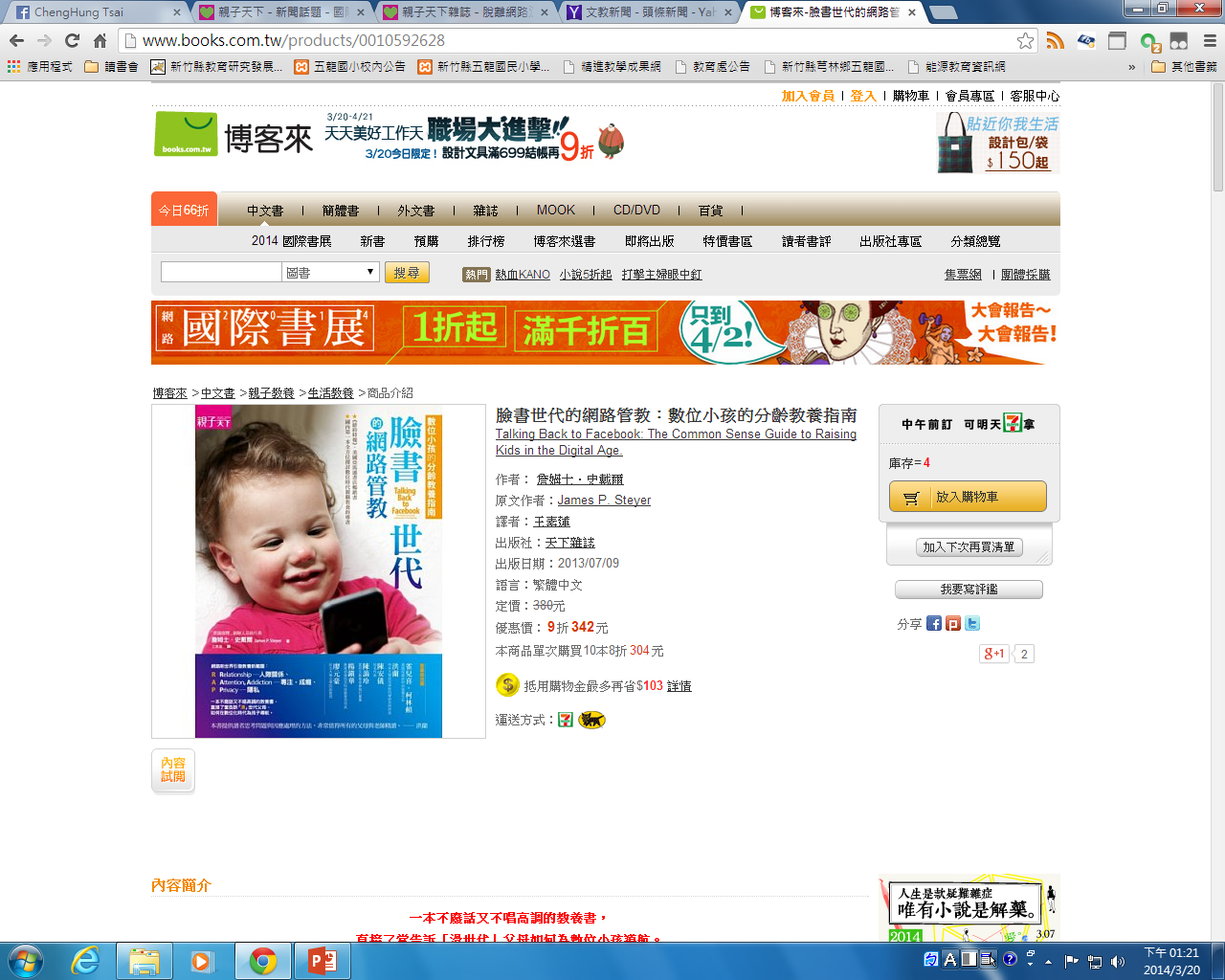 感謝您的聆聽與指教 p78sys@gmail.com
[Speaker Notes: 本網站教案取材來自生活經驗與相關新聞內容
本網站教案設計流程：媒體設計（腳本撰寫分鏡媒體製成）教案撰寫實地教學修改並上傳至網站]